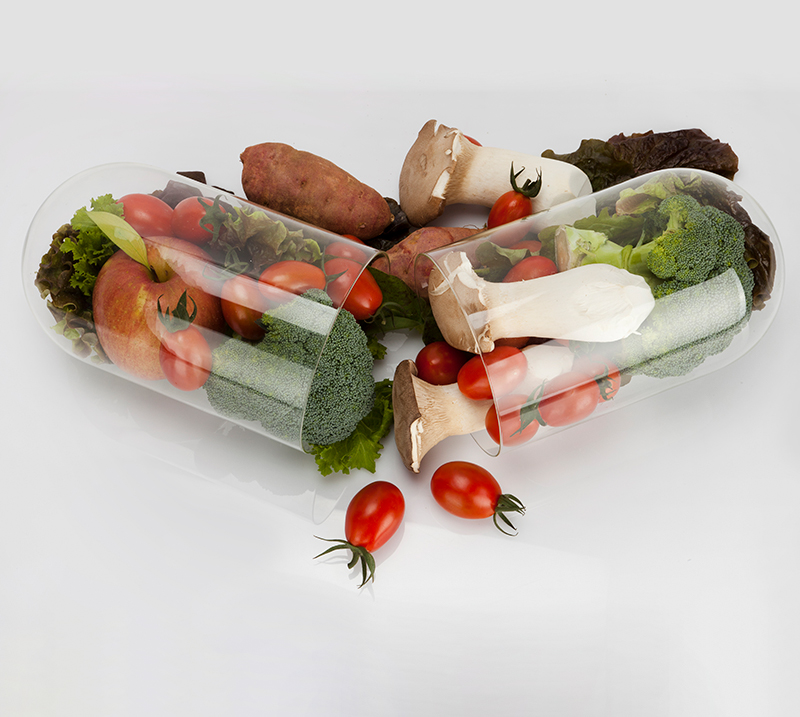 Global Market of Niacin & Niacinamide 
Global Techno-Commercial Report
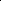 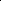 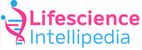 Contents
1/6
CHAPTER 1 EXECUTIVE SUMMARY
CHAPTER 2  NIACIN & NIACINAMIDE BASIC INSIGHTS
Product Overview
CAS No & Synonyms
Innovator Details
Launching date
Priority and Patent Expiry
CHAPTER 3 GLOBAL NIACIN & NIACINAMIDE FORMS, GRADES 
APPLICATIONS & MECHANISM OF ACTION
Niacin & Niacinamide Form 
Niacin & Niacinamide Grades
Niacin & Niacinamide Applications
CHAPTER 4 NIACIN & NIACINAMIDE - CONTINENT WISE MANUFACTURERS, 
MANUFACTURING  VOLUME & CONTACT DETAILS
Niacin & Niacinamide Continent Wise Manufacturers
Niacin & Niacinamide Continent Wise Manufacturing Volume
Contents
2/6
Niacin & Niacinamide Continent Wise Manufacturers Relevant Contact Details
Niacin & Niacinamide Country Wise Manufacturers
Niacin & Niacinamide Country Wise Manufacturing Volume
Niacin & Niacinamide Country Wise Manufacturers Relevant Contact Details
CHAPTER 5 WORLDWIDE MANUFACTURING PROCESSES, RAW MATERIAL &
MANUFACTURING COST
CHAPTER 6 NIACIN & NIACINAMIDE GLOBAL MARKET WITH PAST & FUTURE
 PREDICTION CONTINENT WISE MANUFACTURERS, MANUFACTURING
 VOLUME & CONTACT DETAILS
Niacin & Niacinamide Continent Wise Manufacturers
Niacin & Niacinamide Continent Wise Manufacturing Volume
Niacin & Niacinamide Continent Wise Manufacturers Relevant Contact Details
Niacin & Niacinamide Country Wise Manufacturers
Niacin & Niacinamide Country Wise Manufacturing Volume
Niacin & Niacinamide Country Wise Manufacturers Relevant Contact Details
Contents
5/6
CHAPTER 7 NIACIN & NIACINAMIDE - CUSTOMER WISE CONSUMPTION, QUANTITY & 
CONTACT INFORMATION INSIGHTS
Niacin & Niacinamide Global Buyers
Niacin & Niacinamide Global Buyers As Per Buying Quantity
Niacin & Niacinamide Continent Wise Buyers
Niacin & Niacinamide Continent Wise Buyers As Per Buying Quantity
Niacin & Niacinamide Country Wise Buyers
Niacin & Niacinamide Country Wise Buyers As Per Buying Quantity
CHAPTER 8 NIACIN & NIACINAMIDE WORLDWIDE PATENT & 
REGULATORY ASPECTS
Total Patent Filed With Details
Country Wise Product Registration
Import Policy- Anti Dumping
Import Duty
Export Benefits
License Required For Trade
Regulatory Status
Contents
6/6
CHAPTER 9 NIACIN & NIACINAMIDE CONTINENT WISE EXPORT/ IMPORT STATISTICS
Niacin & Niacinamide Continent Wise Import Statistics
Niacin & Niacinamide Continent Wise Export Statistics
CHAPTER 10 NIACIN & NIACINAMIDE WORLDWIDE SWOT ANALYSIS & 
BUSINESS RECOMMENDATION
Niacin & Niacinamide SWOT Analysis (Strength, Weakness, Opportunities & Threat)
Niacin & Niacinamide Business Prospects & Our Recommendation
Executive Summary
Global & Indian Niacin & Niacinamide Market  2020-21 in a Nutshell
by Volume
10,000t
by Value
~ $62m
by Volume
45.6MT
by Value
$M
Growth rate
2013-2016 
5%
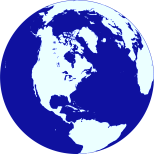 Global Flurbiprofen
 Market
2020-21
by Volume
10,000t
by Value
~ $62m
by Volume
xxMT
by Value
$xxM
Growth rate
2013-2016
xx%
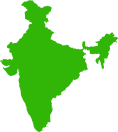 Indian Flurbiprofen
 Market
Global Niacin & Niacinamide Manufacturers Market share by Percentage
Global Niacin & Niacinamide Manufacturers  
by Geography
2020-21
2020-21
Total No. of Buyers is 511 with the buying quantity of  45.6 MT
The report also contains the profile of  country wise buyers with their buying quantities & contact details